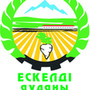 Гражданский бюджет уточненного районного бюджета Ескельдинского района на 2019-2021 годы
с. Карабулак 2019 г.
Уточненный районный бюджет на 2019-2021 годы
млн.тенге
Структура уточненного районного бюджета Ескельдинского района на 2019-2021 годы
млн. тенге
Поступления уточненного районного бюджета на 2019-2021 годы
млн. тенге
Доля собственных доходов на 2019 год уточненного районного бюджета, 
всего –208,2 млн. тенге
74,2 % Налоговые поступления                                            
154,5  млн. тенге
2,44% 
Поступления от продажи основного капитала 
5,1 млн. тенге
23,34 % Неналоговые
поступления
 48,6 млн. тенге
Удельный вес по сферам районного бюджета на 2019 год
Бюджетные средства выделенные на социальную сферу 
в уточненном  районном бюджете на 2019-2021 годы
Расходы по образованию 
на 2019-2021 годы уточненного районного бюджета
млн. тенге
Расходы на социальные помощи по району                на 2019-2021 годы
млн. тенге
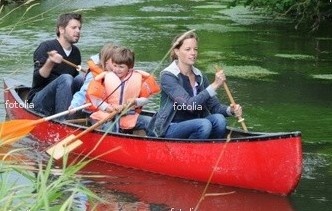 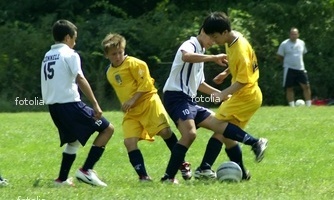 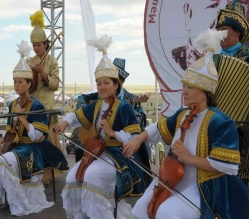 Расходы на реализацию мероприятий в сфере
 культуры, спорта и туризма уточненного 
районного бюджета
млн. тенге
Денежные средства выделенные  на ремонт автомобильных дорог по району на 2019-2021 гг.
Бюджет жилищно-коммунального хозяйства на 2019-2021 годы
Предусмотренные средства в уточненном районном бюджете в рамках реализации мероприятий по социальной и инженерной инфраструктуре в сельских населенных пунктах в рамках проекта «Ауыл-Ел бесігі»